MALİ TABLOLAR, DÜZENLENMESİ VE SUNULMASI
Mali Tablolar ve Mali Tabloların Amaçları
Temel Mali Tabloların Düzenlenmesi ve Sunulması
Bilanço
Bilanço, bir işletmenin belli bir tarihte sahip olduğu varlıklar ile bu varlıkların sağladığı kaynakları gösteren mali tablodur.
AKTİF 		= 	PASİF
VARLIKLAR 	= 	KAYNAKLAR
VARLIKLAR         = YABANCI KAYNAKLAR + ÖZKAYNAKLAR

DÖNEN VARLIKLAR + DURAN VARLIKLAR = KISA VADELİ YABANCI KAYNAKLAR + UZUN VADELİ YABANCI KAYNAKLAR + ÖZKAYNAKLAR
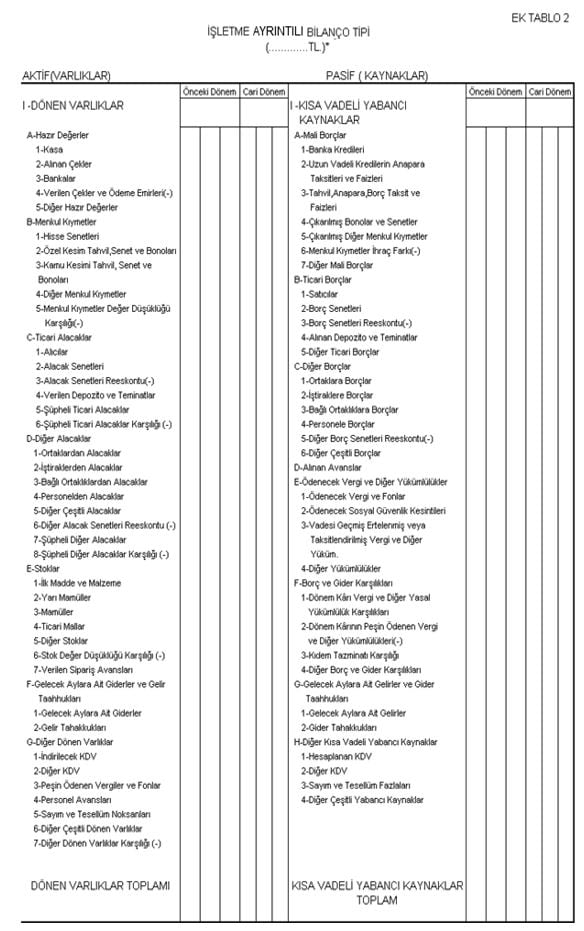 Gelir Tablosu
Gelir tablosu, işletmenin belli bir dönemde elde ettiği tüm gelirler ile aynı dönemde katlandığı bütün maliyet ve giderleri ve bunların sonucunda işletmenin elde ettiği dönem net kârını veya dönem net zararını kapsar.
Gelir Tablosunun Biçimsel Yapısı
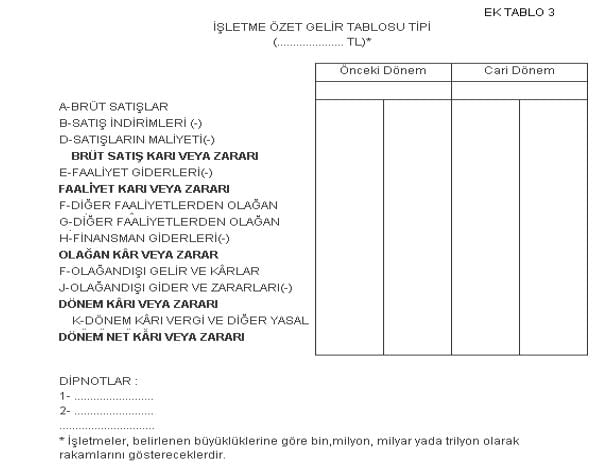 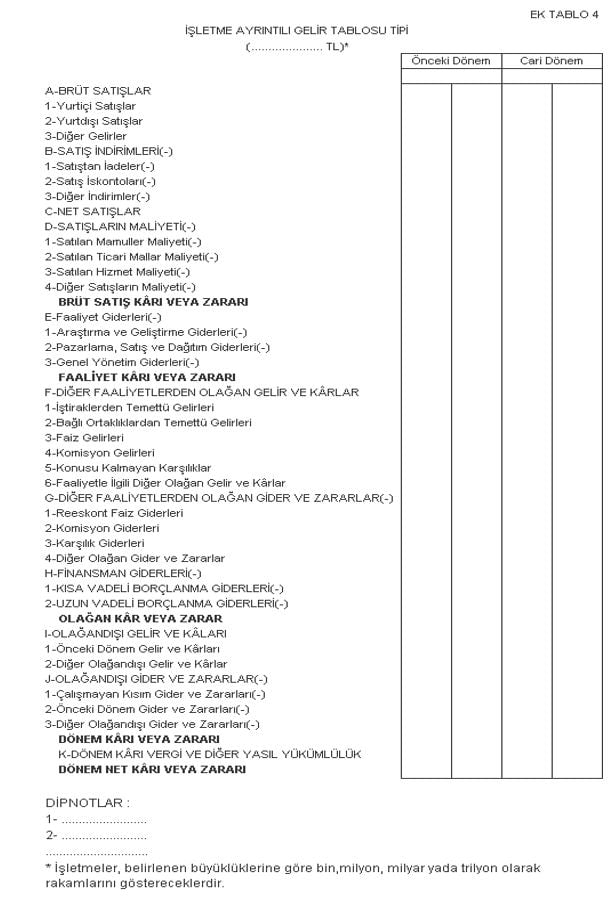 Temel Mali Tabloların Düzenlenme İlkeleri
Gelir Tablosu İlkeleri
Bilanço İlkeleri
a) Varlıklara İlişkin İlkeler,
b) Yabancı Kaynaklara İlişkin İlkeler,
c) Öz kaynaklara İlişkin İlkeler